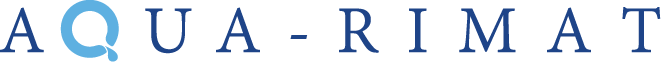 Connects water to the IoT
Enterprise Water management

Test Case
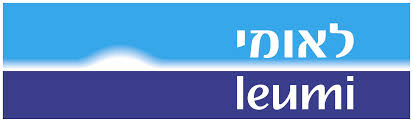 1
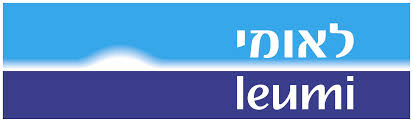 Flowless in Bank Leumi
Snapshot of 200+ branches after a month:
11 braches with major abnormal consumption
20+ branches with persistent minor to moderate flows
7 cases of unauthorized use of water
3 cases of unnecessary winter irrigation
Branch 937 saved during holiday weekend April 11th ,2015
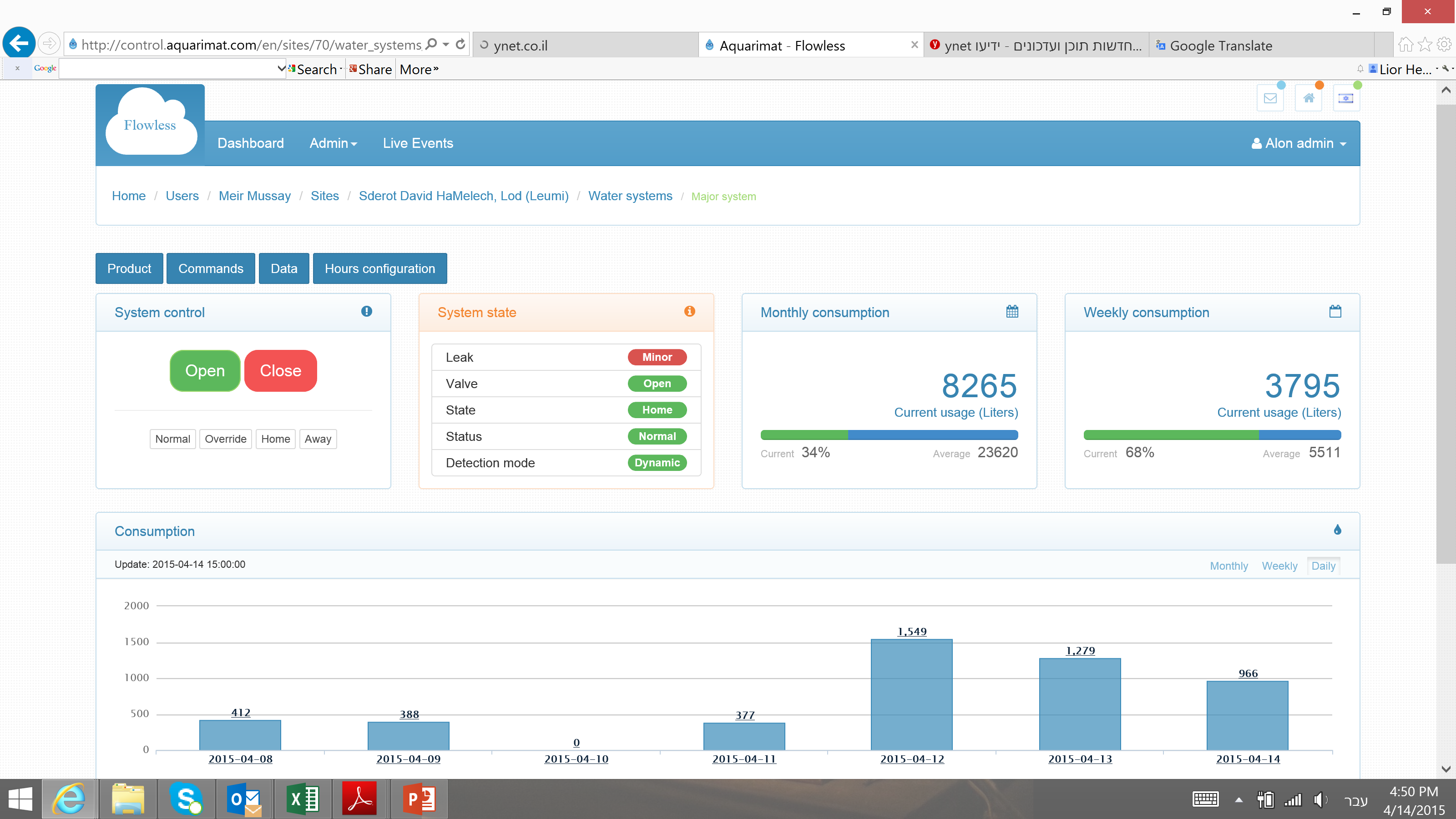 Saturday, Bank  closed - showing water consumption
Friday, 
Bank closed – No water consumption
3
3
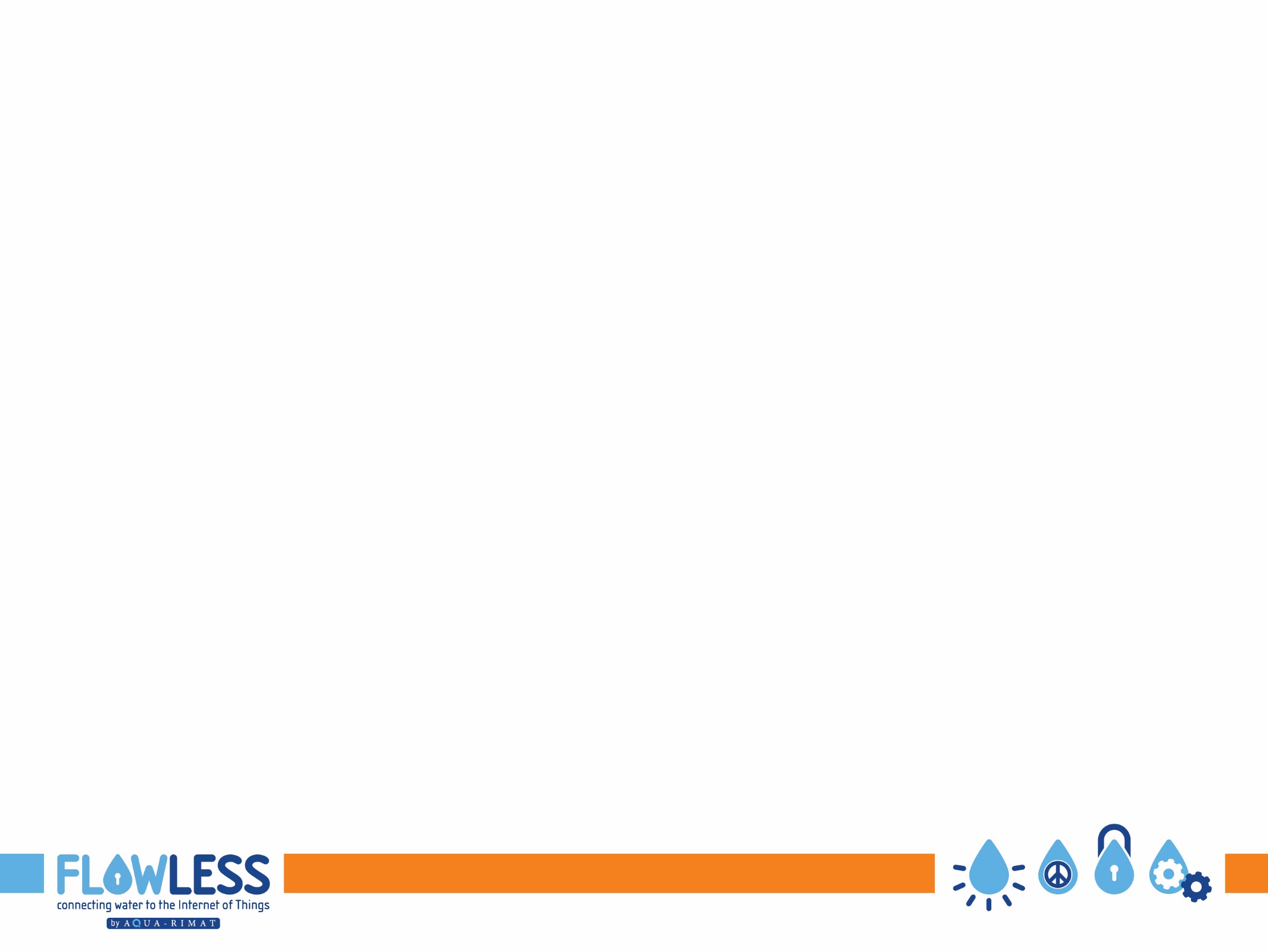 Branch 937– Hourly consumption
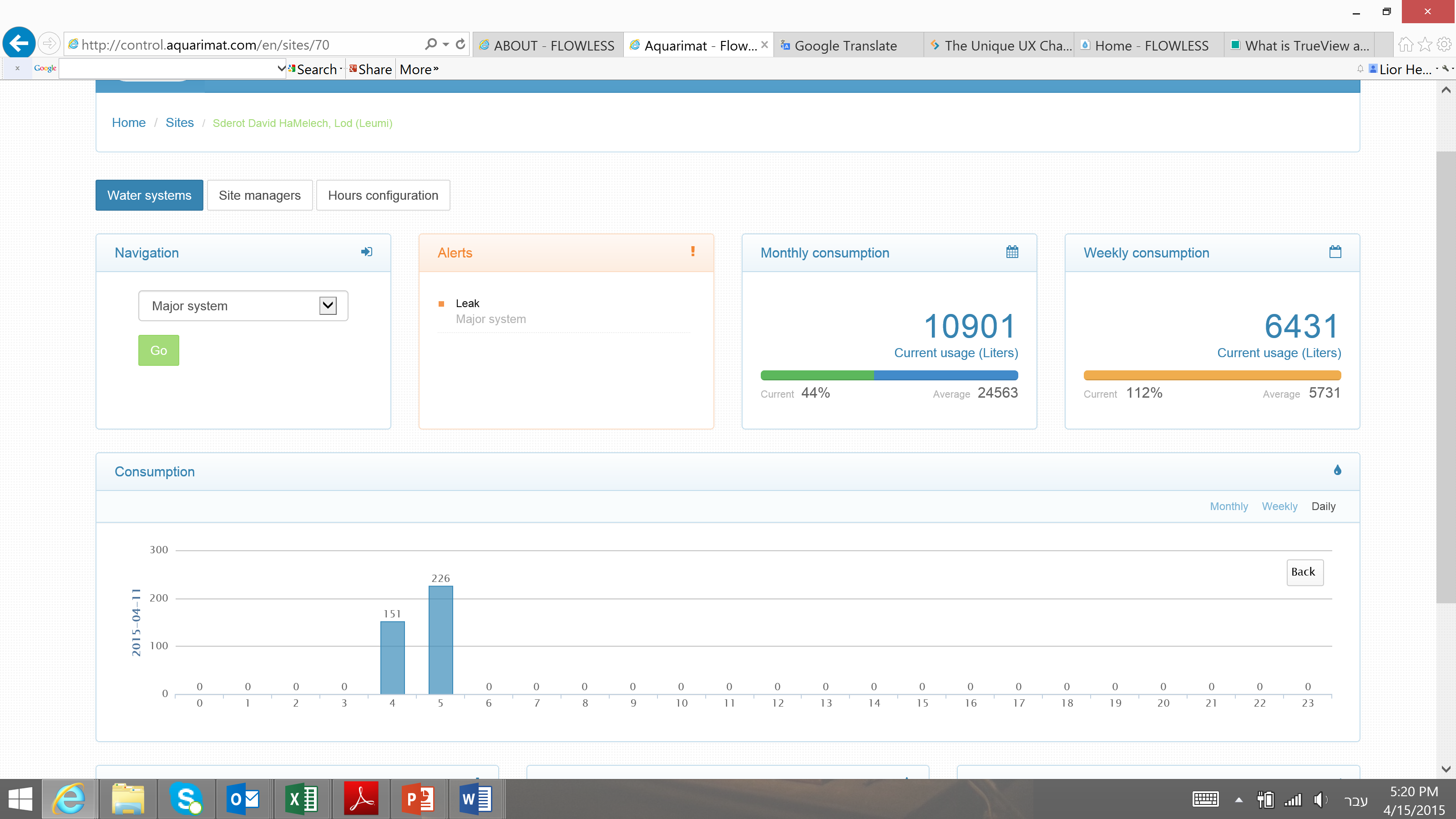 Leak started Just before 5am
FlowLess  reacts and shuts off valve
Saving the business
4
4
4
Branch 948 – Persistent water leak
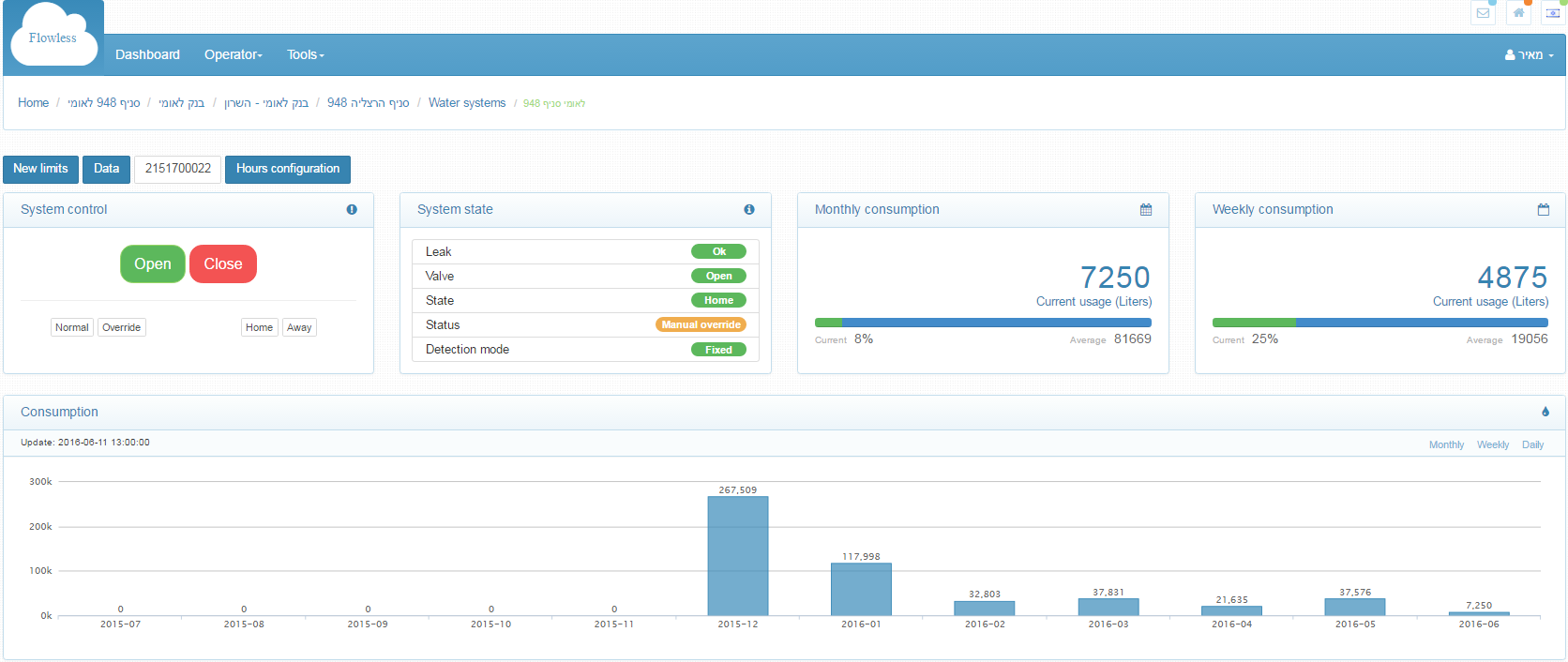 Current monthly consumption~37,000 litter =9,700 Gallons
Monthly consumption on Dec 2015267,509 litter = 70,000 Gallons
Branch 880 – Persistent water leak
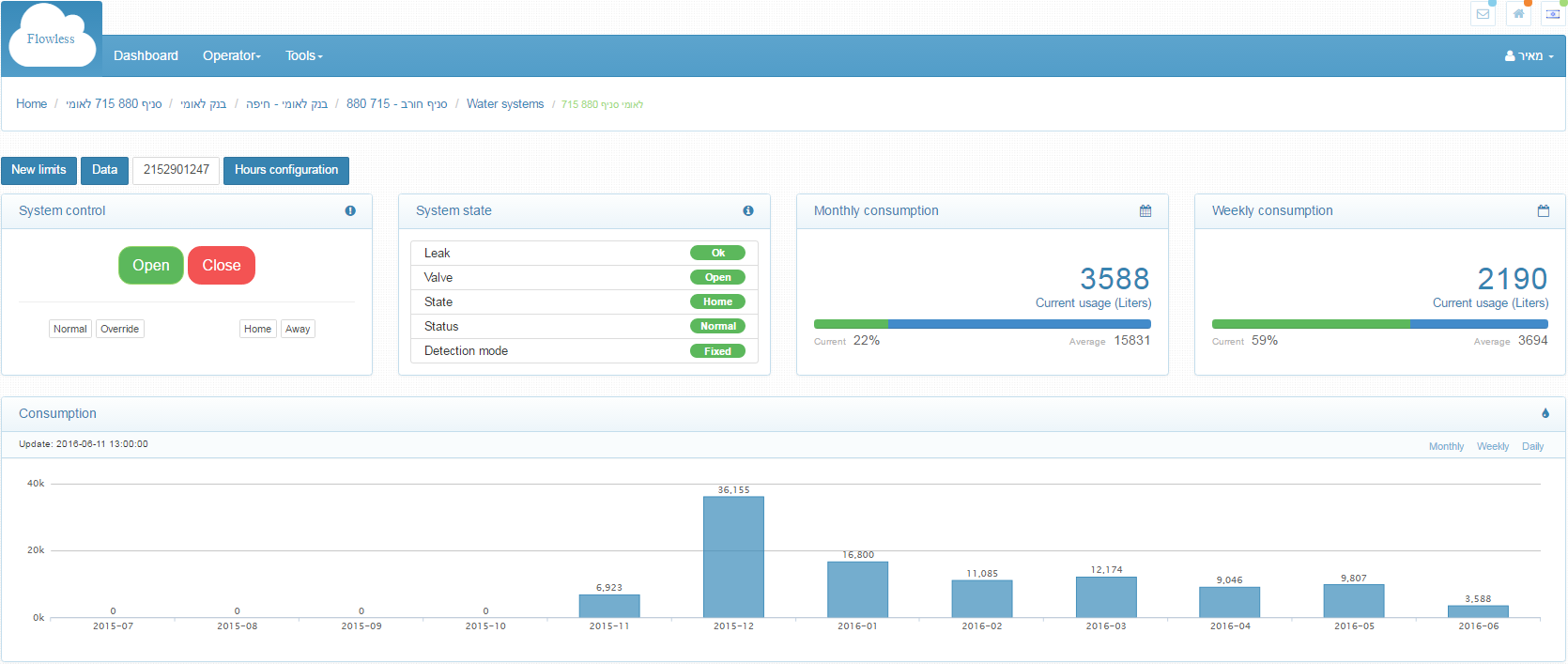 Current monthly consumption~10,000 litter =2,600 Gallons
Monthly consumption on Dec 201536,115 litter = 9,540 Gallons
Branch 858 – Persistent water leak
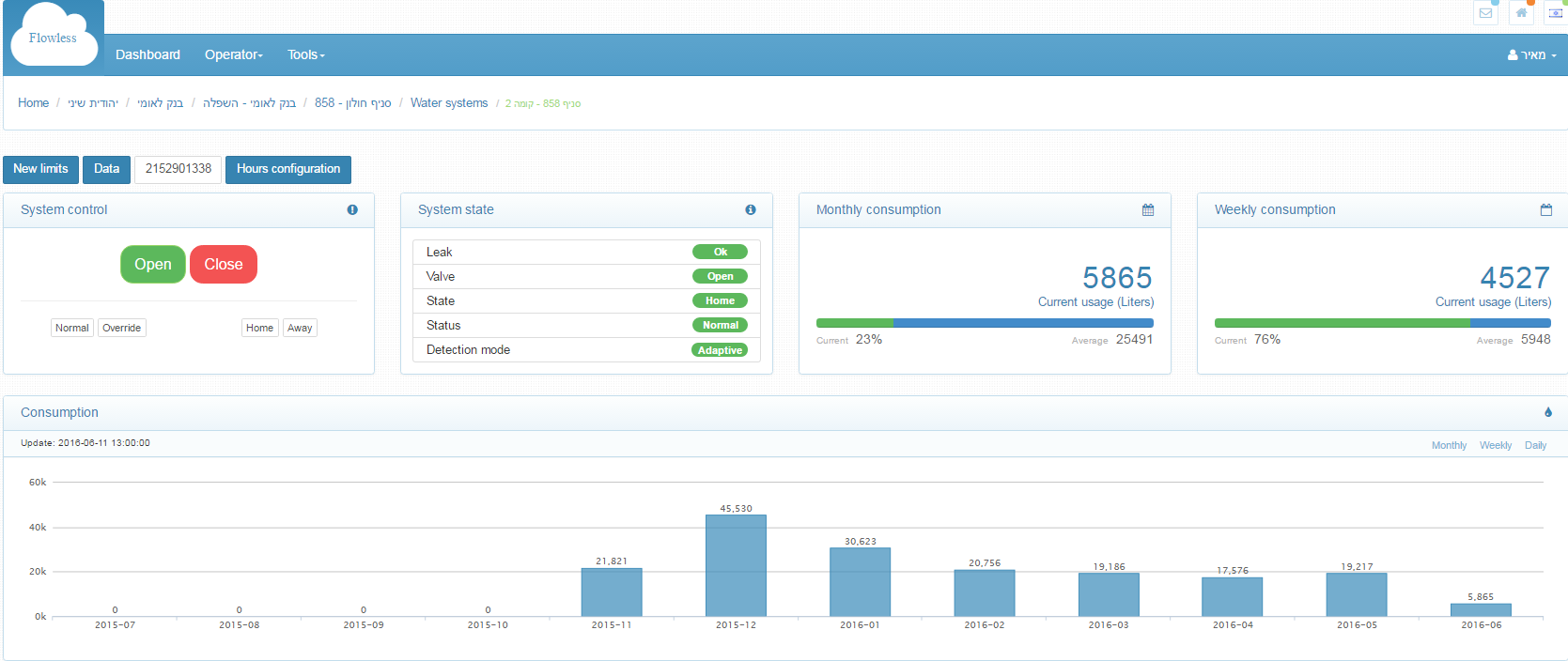 Current monthly consumption~19,000 litter =5,000 Gallons
Monthly consumption on Dec 201545,530 litter = 12,000 Gallons
Branch 813 – Unauthorized use of water
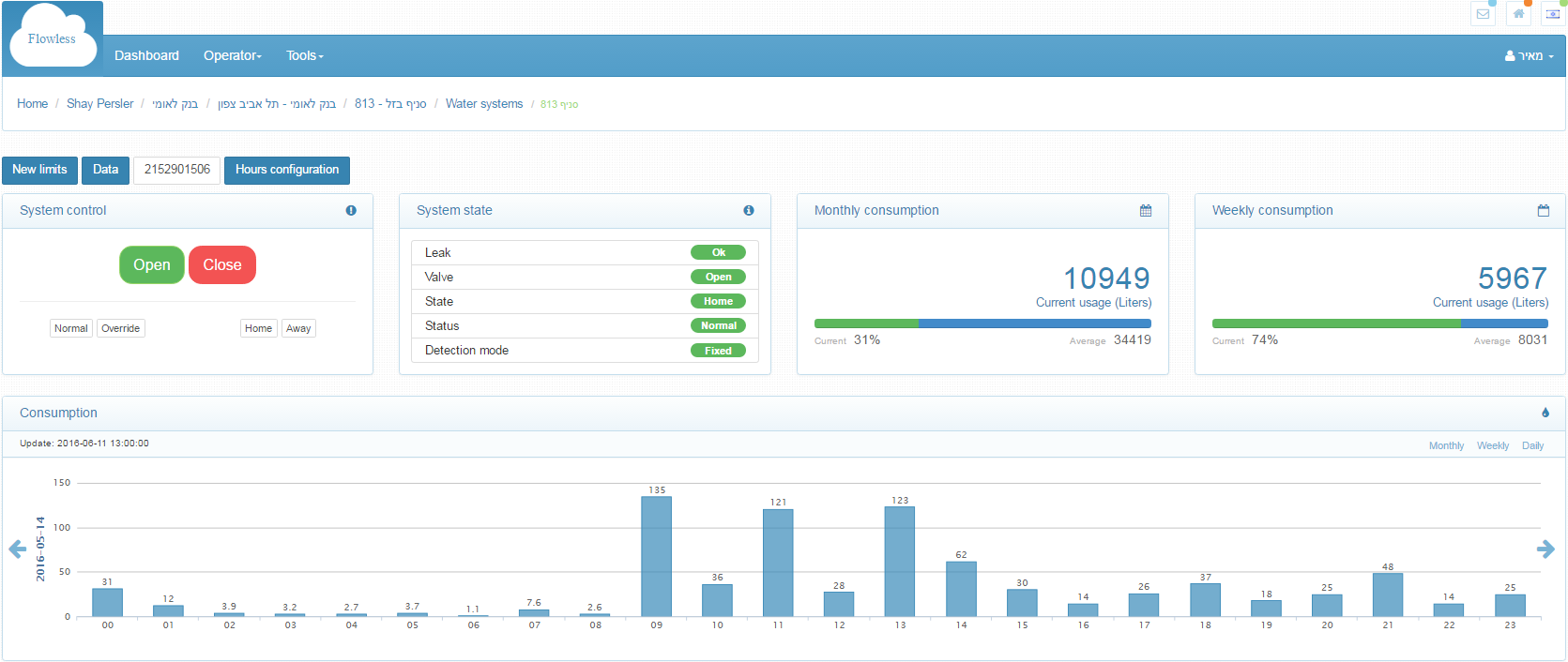 Regular domestic consumptionduring Saturday(branch is closed)
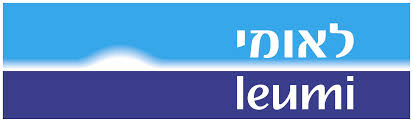 Flowless in Bank Leumi
Estimated ROI = 2.2 years